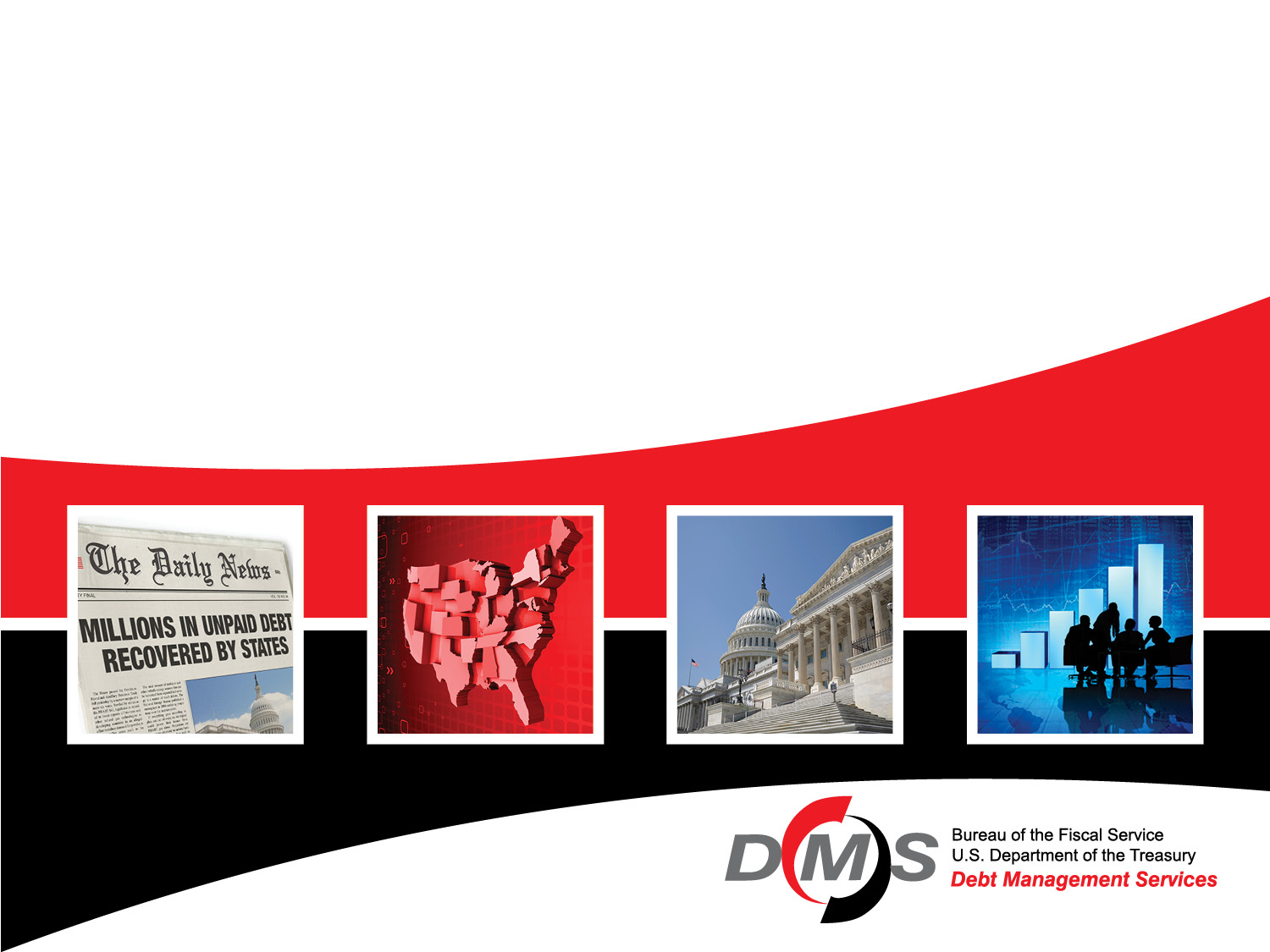 Understanding State Debts in TOP and How They Affect Your Federal Payments

June 2013
Who We Are
Debt Management Services (DMS)
       Bureau of the Fiscal Service      (formerly the Financial Management Service)
United States Department of the Treasury
2
DMS’ Role with the States
Assists state governments in collection of delinquent child support obligations, state income tax debts, unemployment insurance compensation debts and other state debts
Provides access to the Do Not Pay program for the purpose of preventing, identifying and recovering federally-funded improper payments.
3
Treasury Offset Program
TOP is a centralized process that intercepts federal and state payments of payees who owe delinquent debts to federal agencies and states that have submitted their debt information to Fiscal Service.
State agencies submit eligible debts to TOP and certify that debts are valid, delinquent, and legally enforceable, and that all due process prerequisites have been met.
Due process prerequisites include:
60-day prior notice to the debtor
Opportunity to dispute the debt
4
Treasury Offset Program
State Programs
TOP Database
KEY
SRP - State Reciprocal Program 
UIC - Unemployment Insurance Compensation
Child Support Debt
Unemployment Insurance Compensation Debt
Child Support
Child Support
SRP
UIC
Federal Tax Refund Payments
State Income Tax Debt
Federal Non-Tax Payments
(Vendor, Travel, Misc.)
SRP
State 
Income
Other State Debt
SRP
State Programs
State Payments
(Vendor, State Tax Refunds, Other)
Federal Non-Tax Debt
Federal Programs
SRP
5
When a State Owes a Debt to the Federal Government
Contact the creditor agency collecting the debt, listed on the due process notice. 
If the state needs information about who to contact, they may call the TOP Call Center toll free at (800) 304-3107. 
States must work with the creditor agency to satisfy its indebtedness in order for the debt to be removed from TOP.
6
Understanding State TINs in TOP
After a nontax debt has been submitted for offset, TOP compares a payee’s taxpayer identification number (TIN) and name with a debtor’s TIN and name. If there is a match, the payee’s payment is intercepted in the amount and to the extent authorized by federal law. The intercepted payment is applied to the debtor’s debt balance. Any remaining portion of the payment (after paying the debt) is disbursed to the payee.
7
Understanding State TINs in TOP
A TIN identifies the debtor in the same way that it identifies the taxpayer for purposes of the Internal Revenue Code. 
Pursuant to regulations governing TOP, all subdivisions or organizations sharing a single TIN are responsible for all federal debts associated with that TIN. (This means that if two state agencies or corporate divisions are using the same TIN when interacting with the federal government, TOP will offset any eligible payment to one of those entities to pay any eligible debt owed by one of those entities to the federal government.) 
This is true, even in cases when, it is challenging for one state agency or corporate division to be aware of debts owed by another agency or division.
8
Due Process for States
Before submitting a nontax debt to TOP, a creditor agency must certify that the debt is valid, delinquent and legally enforceable, and that the agency has complied with all due process pre-requisites prior to offset.  (This means that, at least 60 days prior to submission of the debt to TOP, the creditor agency has sent a notice to the debtor stating the amount and type of debt and the agency’s intention to refer the debt to TOP for offset.)
 The creditor agency provided the debtor with the opportunity to resolve the debt through a repayment agreement and/or to dispute the agency’s claim.
9
Implications for States
The Treasury Offset Program will only offset a payment up to the amount of the debt balance. Some payments, especially those with very large balances or those being sent to large agencies or entities, are transmitted by a service called Fedwire. Fedwire is often utilized when payments must be applied and credited immediately upon receipt and, as mentioned earlier, the balances transmitted are usually very large. Small payments and those sent to individuals are most often transmitted via the automated clearing house, or ACH.
 
If a payment is being made through Fedwire, that entire payment may be temporarily delayed because a federal agency is blocked from using Fedwire as a payment mechanism if the payee owes a delinquent debt to a federal agency that has been submitted to TOP. The reason for the Fedwire block is that Fedwire payments do not currently get processed through the TOP system.
10
What States Can Do
Debts owed by a state should not result in the stopping of all of the state’s payments unless the debts are larger than the payment amounts.
When an attempted Fedwire payment is blocked, the payee should contact the paying agency and request the payment be made through the ACH. (ACH payments are processed through the Treasury Offset Program system. If there is a match, TOP will offset and apply the payment to the payee’s debt. Any amount over the debt balance will be disbursed to the payee. Once a debt is paid or otherwise resolved, then TOP removes the Fedwire block the next day.)
11
The TOP Solution: Monthly Reporting for States
The Treasury Offset Division (TOD) can provide states, businesses, and other entities with a report to help identify delinquent nontax debts owed by the state, business, or other entity to the federal government. TOD can send you a report with the appropriate creditor agency contact information at the beginning of each month to assist with resolving these offsets.  
 
To receive this report, TOD needs to receive a written authorization from your State Comptroller or appropriate business official to release this information. The authorization should provide a central point of contact, along with their name, address, telephone number, email and postal mailing address.
12
Treasury Offset Program State Program Contact
Email: stateoffsets@fms.treas.gov
Website: www.fms.treas.gov/debt/TOP_state_prog.html
13